Corso elettivo 
Salute globale: determinanti sociali e strategie di primary health care

Cultura e salute: uno sguardo antropologico


5 marzo 2024

Matteo Valoncini
Centro Studi e Ricerche in Salute Internazionale e Interculturale – Dipartimento di Storia Culture Civiltà
Programma
Cultura, come definirla?
Un insieme di «interpretazioni convenzionali che si manifestano in atti e artefatti» (R. Redfield in Culture and Health, The Lancet 2014)

«Se il sostantivo cultura sembra essere associato a un qualche tipo di sostanza in modi che sembrano nascondere più di quanto rivelino, l'aggettivo culturale conduce verso un campo più fertile di differenze e contrasti, di paragoni» (Appadurai, A. 2012)
Cultura e salute
«Health is a state of complete physical, mental and social well-being and not merely the absence of disease or infirmity»
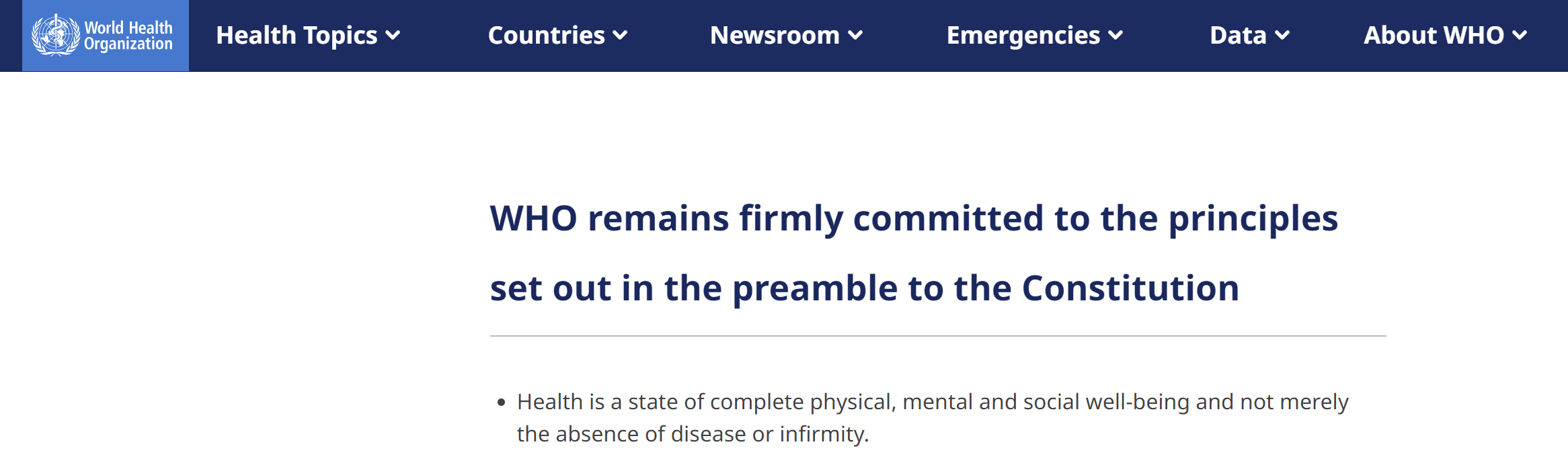 La natura culturale della (bio)medicina
Illuminismo: natura sganciata dai legami  metafisici diventa ordinata – naturalismo 

Secolo del gene: gene da contenitore di informazioni diventa un mediatore – interdisciplinarietà
Cultura e salute
Malattia come l’alterazione del funzionamento dell’organismo bio-psichico dell’individuo
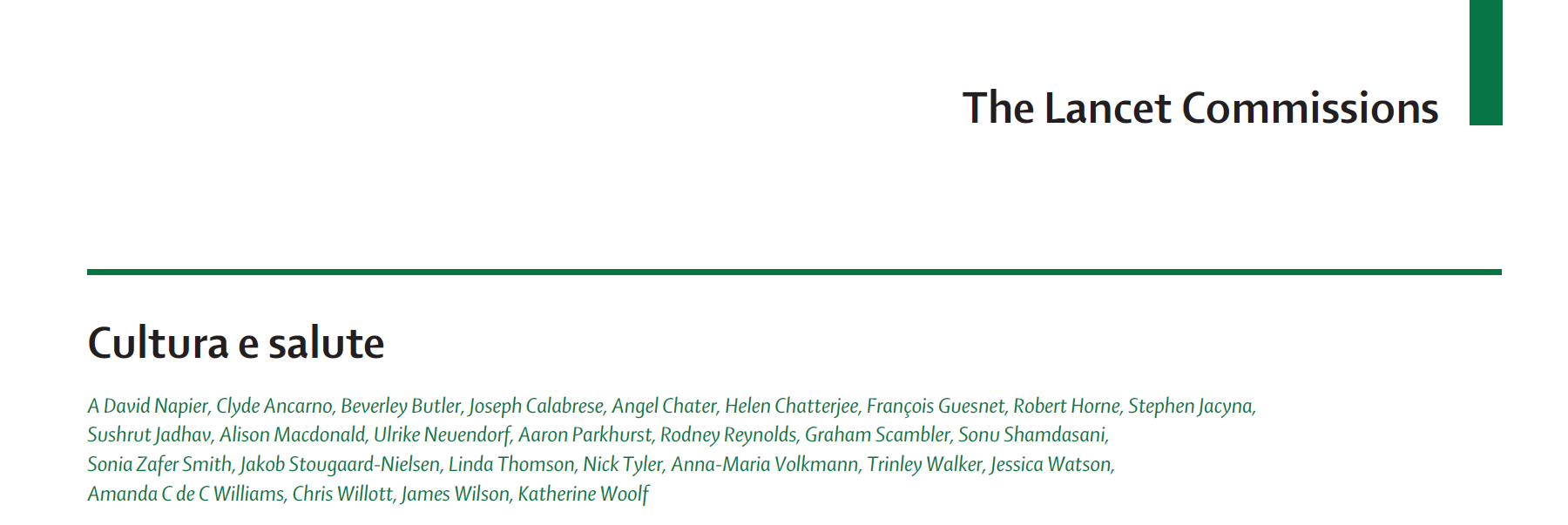 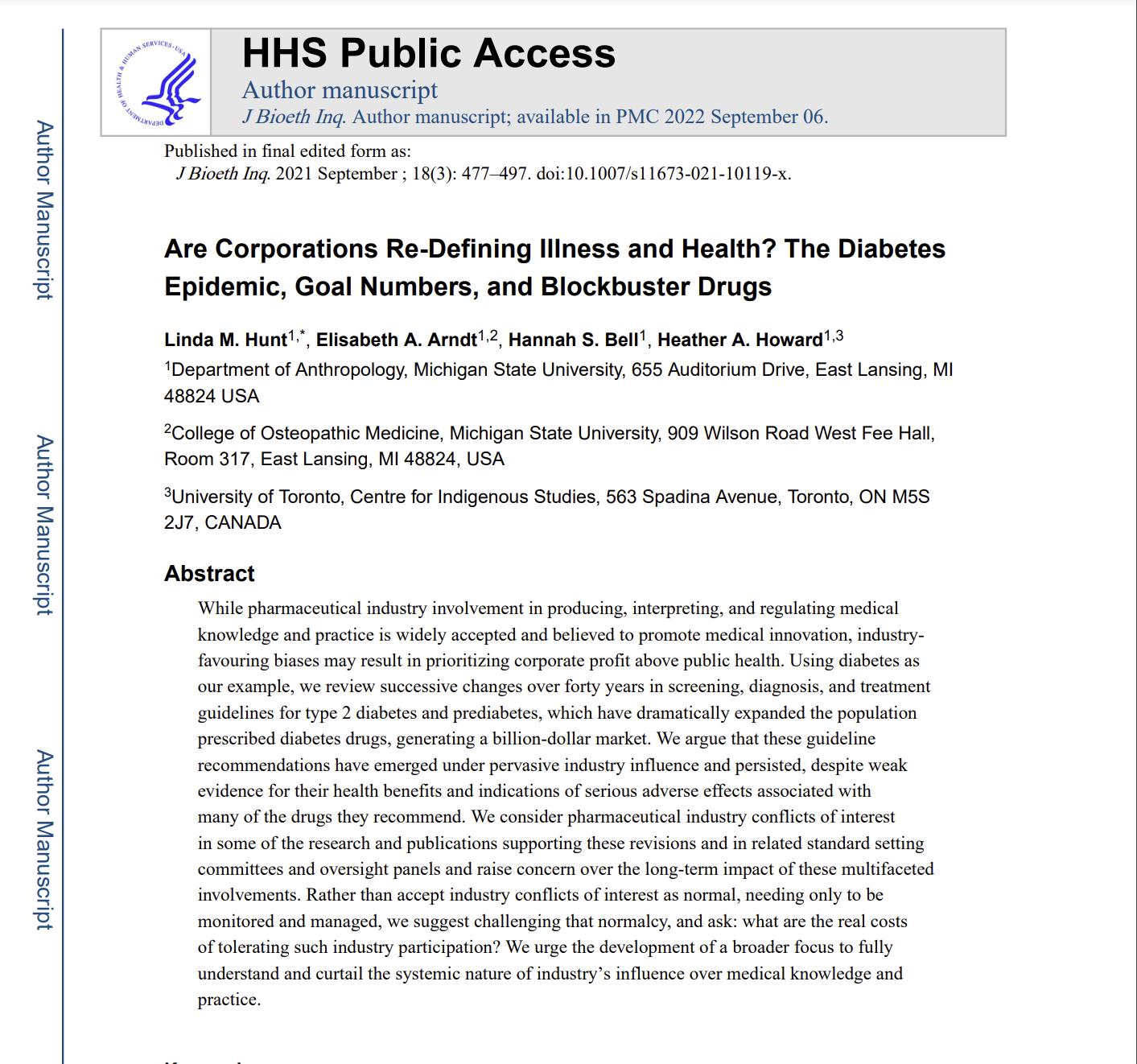 Malattia come l’alterazione del funzionamento dell’organismo bio-psichico dell’individuo
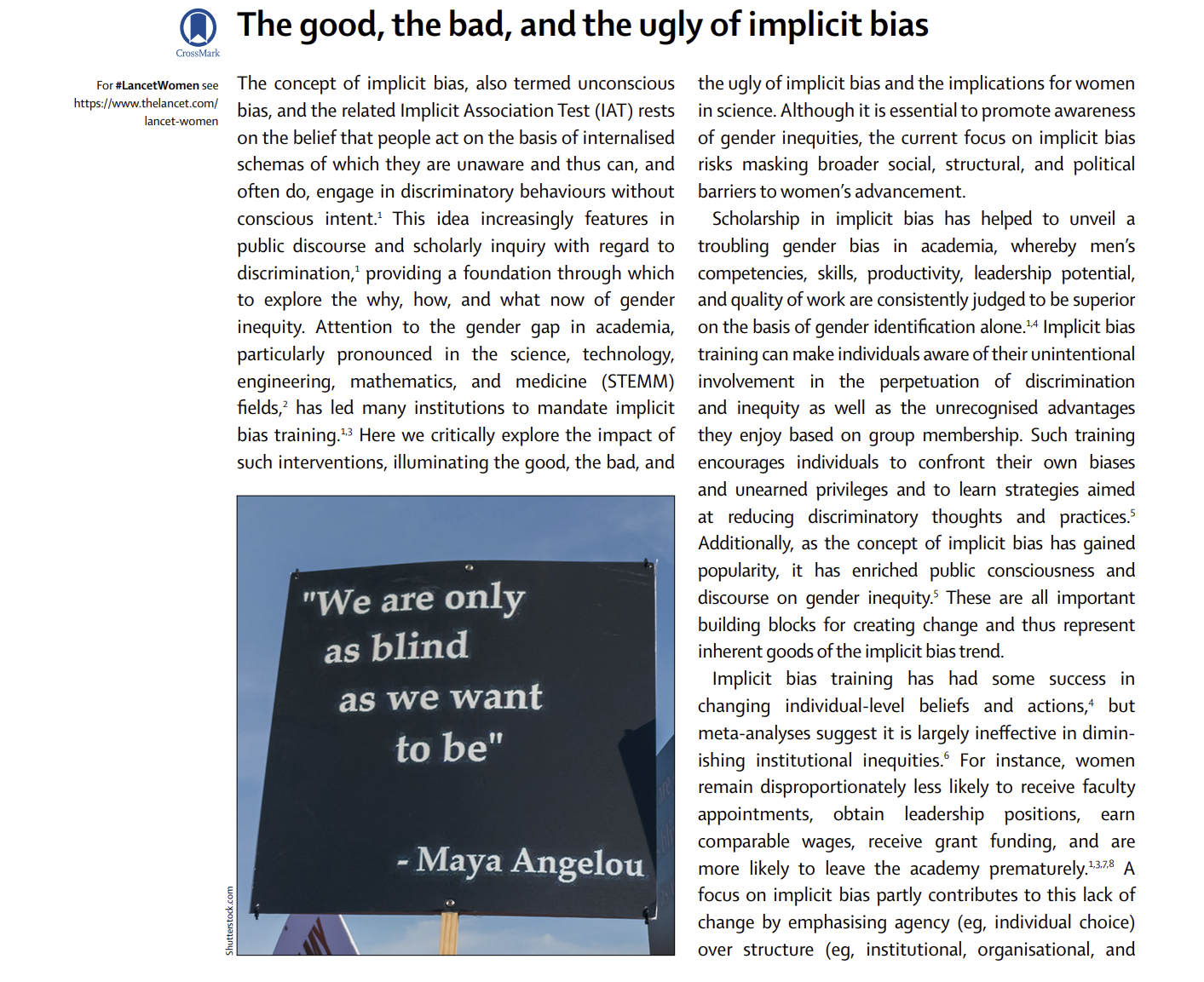 Competenza culturale
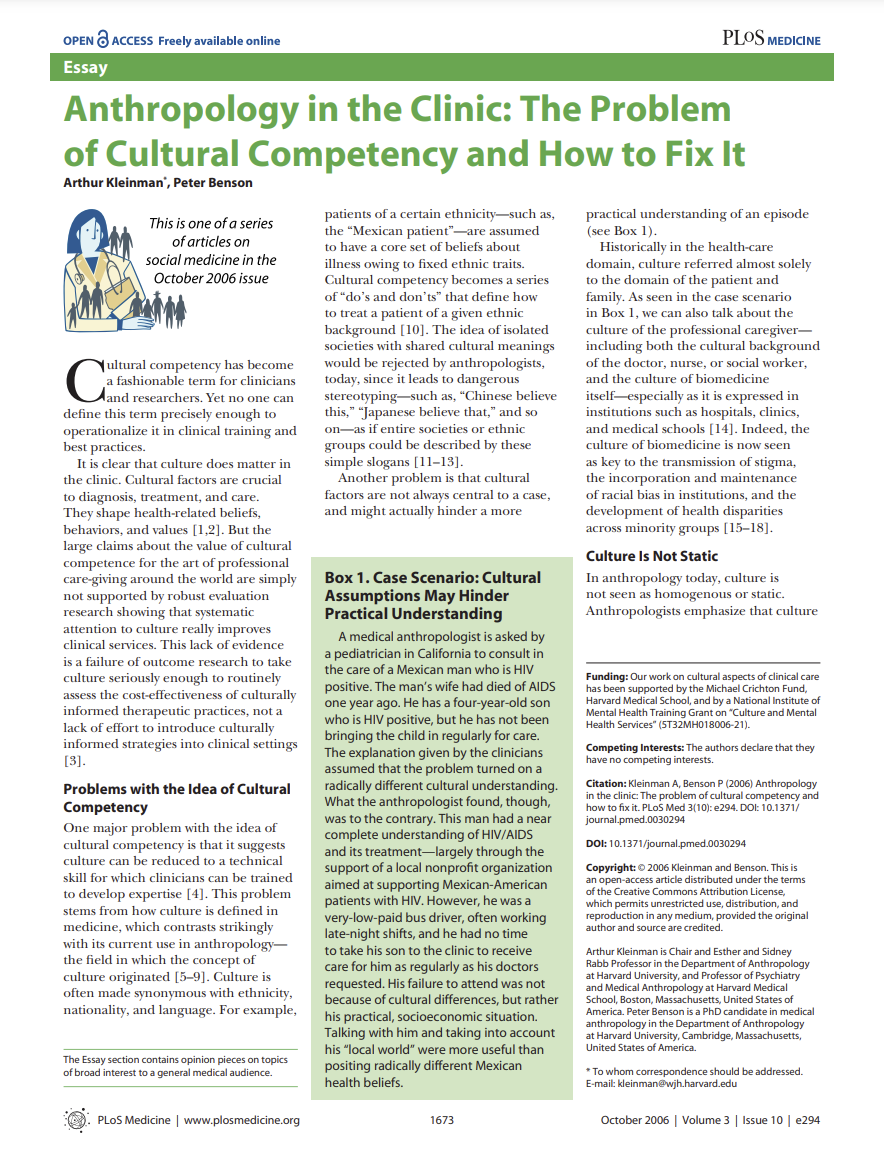 Malattia come l’alterazione del funzionamento dell’organismo bio-psichico dell’individuo
Conclusioni
La salute è un costrutto culturale da generare socialmente (Quaranta 2014)
Grazie


Matteo Valoncini
Centro Studi e Ricerche in Salute Internazionale e Interculturale – Dipartimento di Storia Culture Civiltà